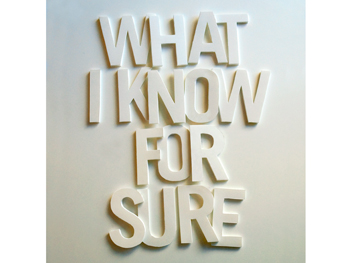 Uncertain World
Most people have little to “hang on to” because they are not SURE about anything.
People wander through life, struggling to make sense of the problems they face.
Many end up with the attitude – “Who cares?”
There are many uncertainties today – economy, politics, styles, morals, etc.
Uncertain World – HOWEVER:
In the middle of all this uncertainty - - -

There are things which are fixed, certain, reliable.

Here are some things that are SURE.
1. Your sins will find you out
Numbers 32:23  But if you do not do so, then take note, you have sinned against the LORD; and be sure your sin will find you out.

Achan’s sin was found out.
David’s adultery and murder were found out.
Lot’s wife and her disobedience was found out.
1. Your sins will find you out
(1Corinthians 4:5)  Therefore judge nothing before the time, until the Lord comes, who will both bring to light the hidden things of darkness and reveal the counsels of the hearts. Then each one's praise will come from God.
2. We reap what we sow
Genesis 1:11 Then God said, "Let the earth bring forth grass, the herb that yields seed, and the fruit tree that yields fruit according to its kind, whose seed is in itself, on the earth"; and it was so.
Galatians 6:7-9 Do not be deceived, God is not mocked; for whatever a man sows, that he will also reap. (8)  For he who sows to his flesh will of the flesh reap corruption, but he who sows to the Spirit will of the Spirit reap everlasting life. (9)  And let us not grow weary while doing good, for in due season we shall reap if we do not lose heart.
2. We reap what we sow
(Hosea 8:7)  "They sow the wind, And reap the whirlwind. The stalk has no bud; It shall never produce meal. If it should produce, Aliens would swallow it up.
Adam – sinned / cast out of garden
Jacob – deceived / was deceived
Israel – rebelled / died in wilderness
3. Wages of sin will be paid
(Romans 6:23)  For the wages of sin is death, but the gift of God is eternal life in Christ Jesus our Lord.

(Isaiah 59:1)  Behold, the LORD's hand is not shortened, That it cannot save; Nor His ear heavy, That it cannot hear.
(Isaiah 59:2)  But your iniquities have separated you from your God; And your sins have hidden His face from you, So that He will not hear.
3. Wages of sin will be paid
(2Peter 3:9)  The Lord is not slack concerning His promise, as some count slackness, but is longsuffering toward us, not willing that any should perish but that all should come to repentance.
4. Time does not stand still – it marches on
(Joh 9:4)  I must work the works of Him who sent Me while it is day; the night is coming when no one can work.

(Ecc 9:10)  Whatever your hand finds to do, do it with your might; for there is no work or device or knowledge or wisdom in the grave where you are going.

(Eph 5:16)  redeeming the time, because the days are evil.
4. Time does not stand still – it marches on
(Job 7:6)  "My days are swifter than a weaver's shuttle, And are spent without hope.

(Jas 4:13)  Come now, you who say, "Today or tomorrow we will go to such and such a city, spend a year there, buy and sell, and make a profit";
(Jas 4:14)  whereas you do not know what will happen tomorrow. For what is your life? It is even a vapor that appears for a little time and then vanishes away.
5. Death is certain
(Ecc 9:5)  For the living know that they will die; But the dead know nothing, And they have no more reward, For the memory of them is forgotten.

(Rom 5:12)  Therefore, just as through one man sin entered the world, and death through sin, and thus death spread to all men, because all sinned—

(1Co 15:22)  For as in Adam all die, even so in Christ all shall be made alive.
6. Possessions will be left behind
(1Ti 6:7)  For we brought nothing into this world, and it is certain we can carry nothing out.

(Job 1:21)  And he said: "Naked I came from my mother's womb, And naked shall I return there. The LORD gave, and the LORD has taken away; Blessed be the name of the LORD."

(Luk 12:20)  But God said to him, 'Fool! This night your soul will be required of you; then whose will those things be which you have provided?'
7. World will end
(2Pe 3:10)  But the day of the Lord will come as a thief in the night, in which the heavens will pass away with a great noise, and the elements will melt with fervent heat; both the earth and the works that are in it will be burned up.
(2Pe 3:11)  Therefore, since all these things will be dissolved, what manner of persons ought you to be in holy conduct and godliness,
(2Pe 3:12)  looking for and hastening the coming of the day of God, because of which the heavens will be dissolved, being on fire, and the elements will melt with fervent heat?
(2Pe 3:13)  Nevertheless we, according to His promise, look for new heavens and a new earth in which righteousness dwells.
7. World will end
(Rev 20:12)  And I saw the dead, small and great, standing before God, and books were opened. And another book was opened, which is the Book of Life. And the dead were judged according to their works, by the things which were written in the books.

(Act 17:30)  Truly, these times of ignorance God overlooked, but now commands all men everywhere to repent,
(Act 17:31)  because He has appointed a day on which He will judge the world in righteousness by the Man whom He has ordained. He has given assurance of this to all by raising Him from the dead."
8. Eternity
(Mat 7:13)  "Enter by the narrow gate; for wide is the gate and broad is the way that leads to destruction, and there are many who go in by it.
(Mat 7:14)  Because narrow is the gate and difficult is the way which leads to life, and there are few who find it.

(Mat 25:46)  And these will go away into everlasting punishment, but the righteous into eternal life."